Fig. 3 The capacitative calcium entry. ( A ) Typical experiment where cells were stimulated with Tg (1 μmol/l) ...
Nephrol Dial Transplant, Volume 24, Issue 11, November 2009, Pages 3376–3381, https://doi.org/10.1093/ndt/gfp292
The content of this slide may be subject to copyright: please see the slide notes for details.
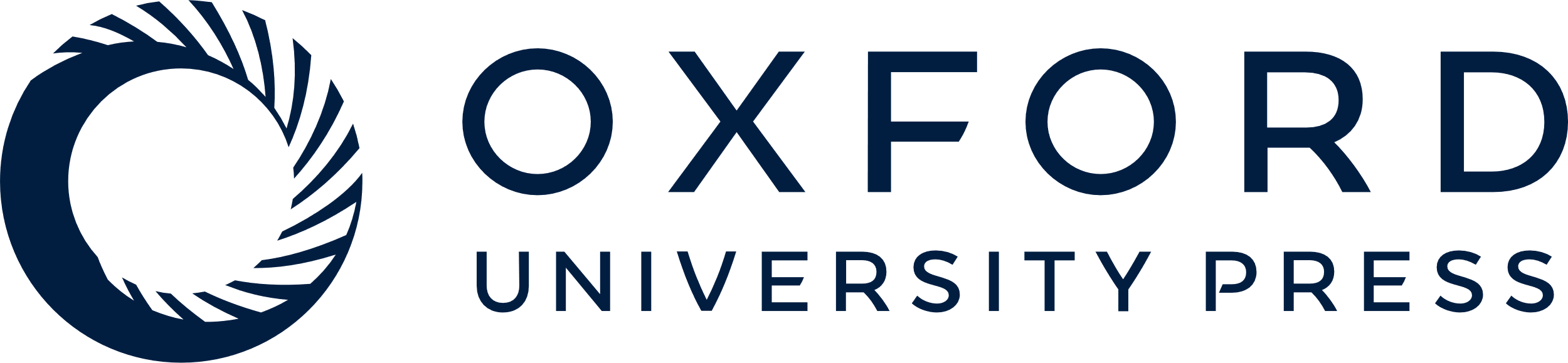 [Speaker Notes: Fig. 3  The capacitative calcium entry. ( A ) Typical experiment where cells were stimulated with Tg (1 μmol/l) prior to 2APB (50 μmol/l) application. ( B ) Comparison of the capacitative calcium entry in PBMCs of healthy subjects ( n = 10) and CKD patients ( n = 10, *P < 0.05). 


Unless provided in the caption above, the following copyright applies to the content of this slide: © Oxford University Press 2009]